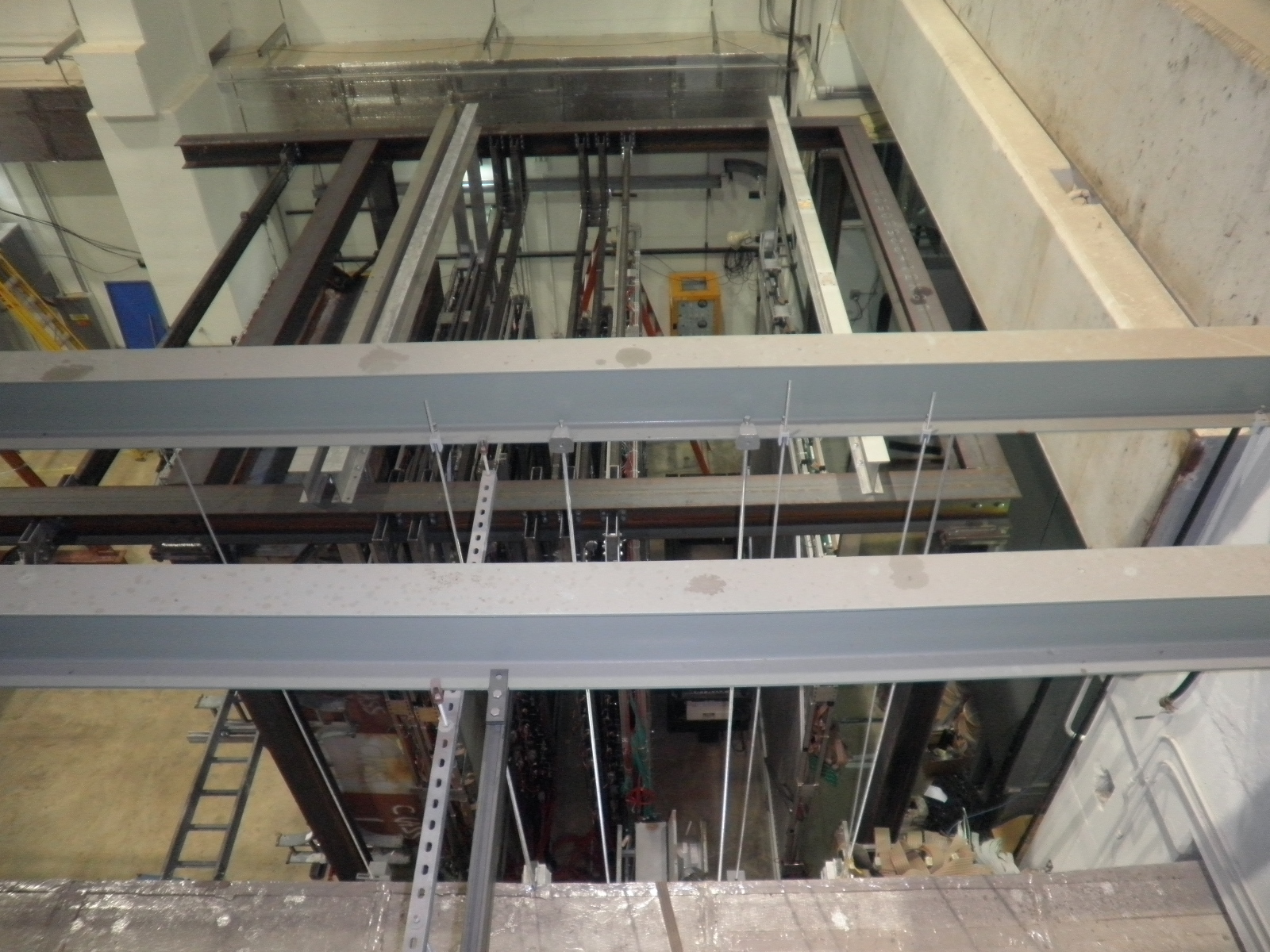 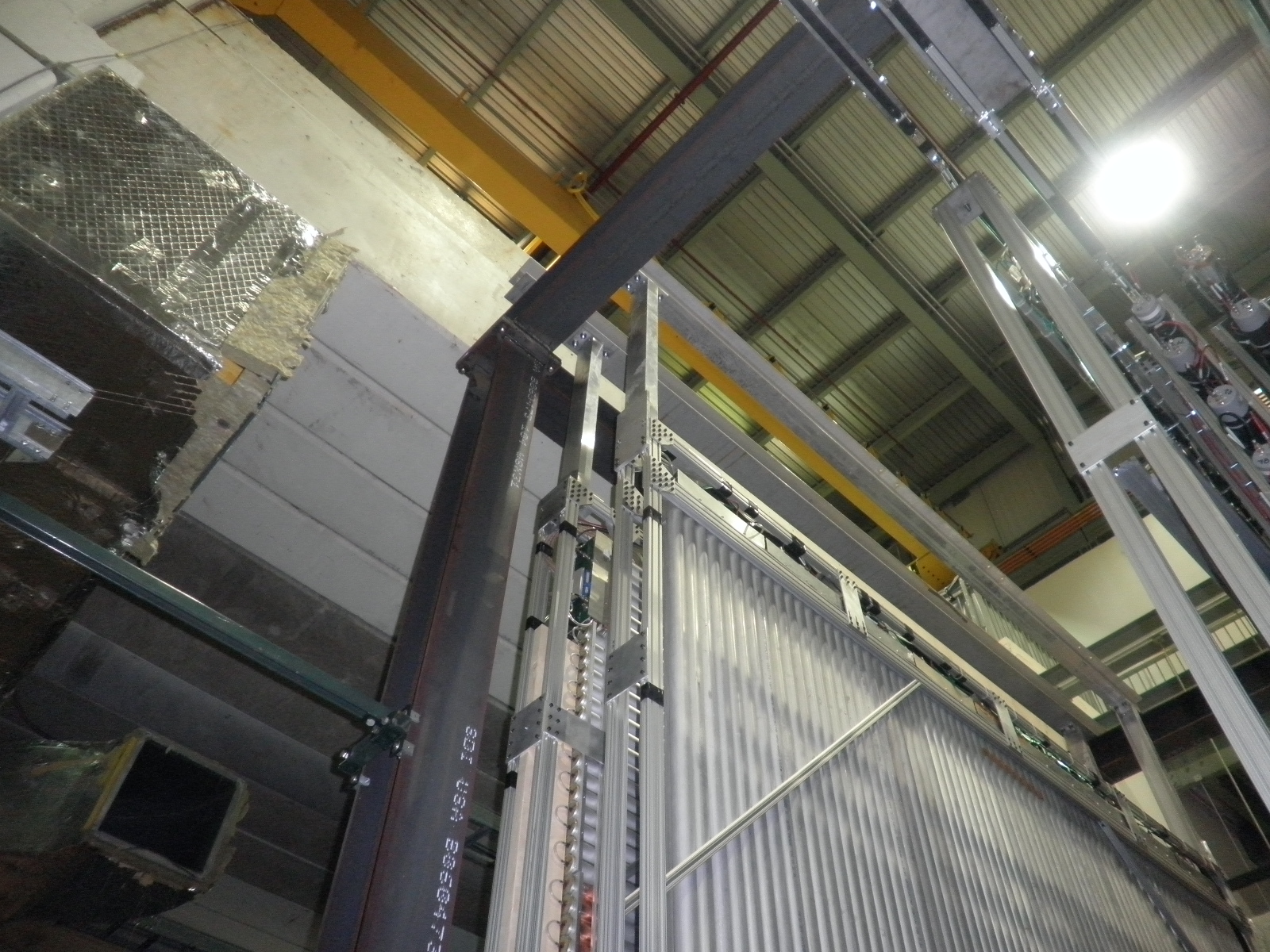 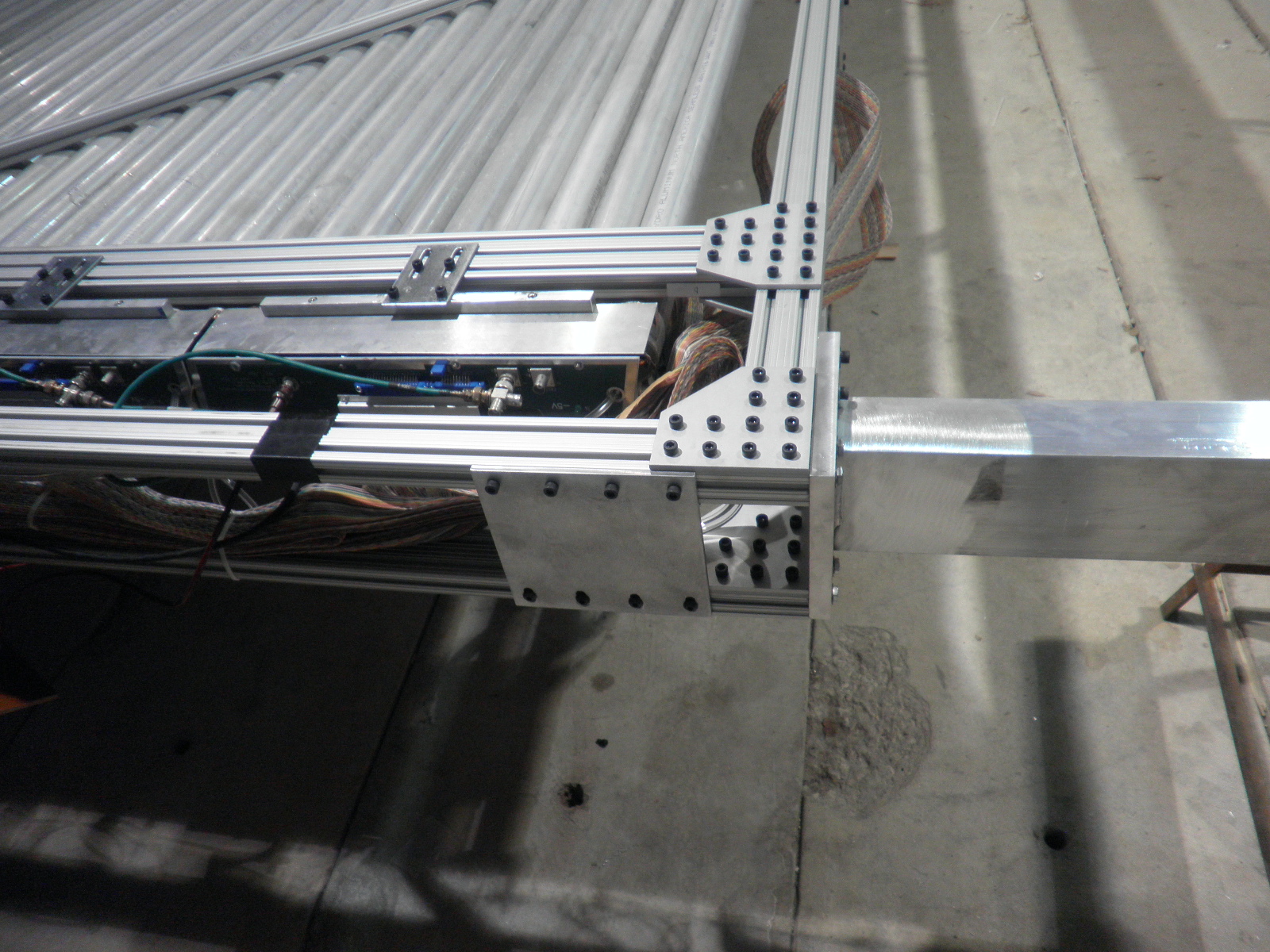 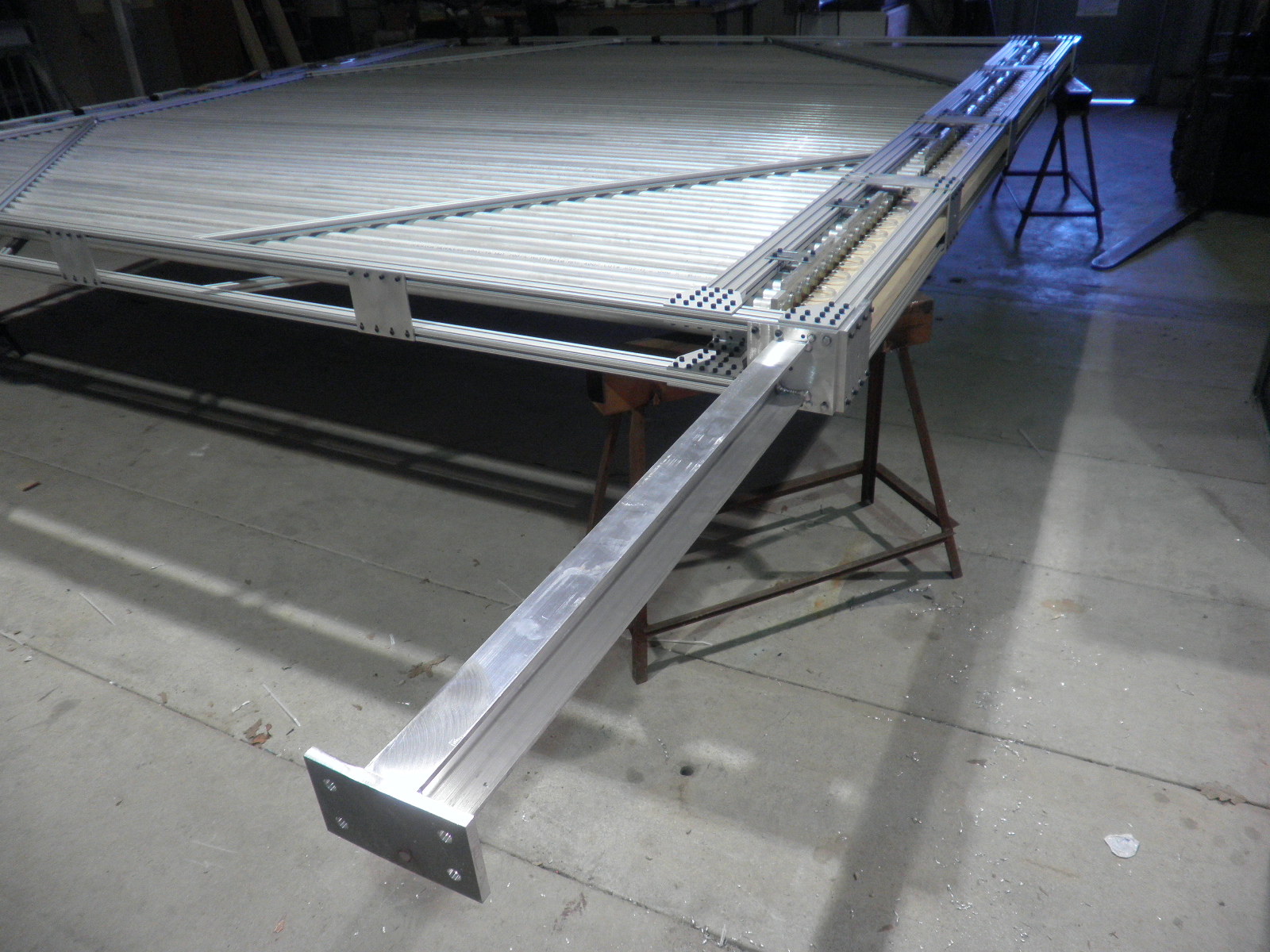 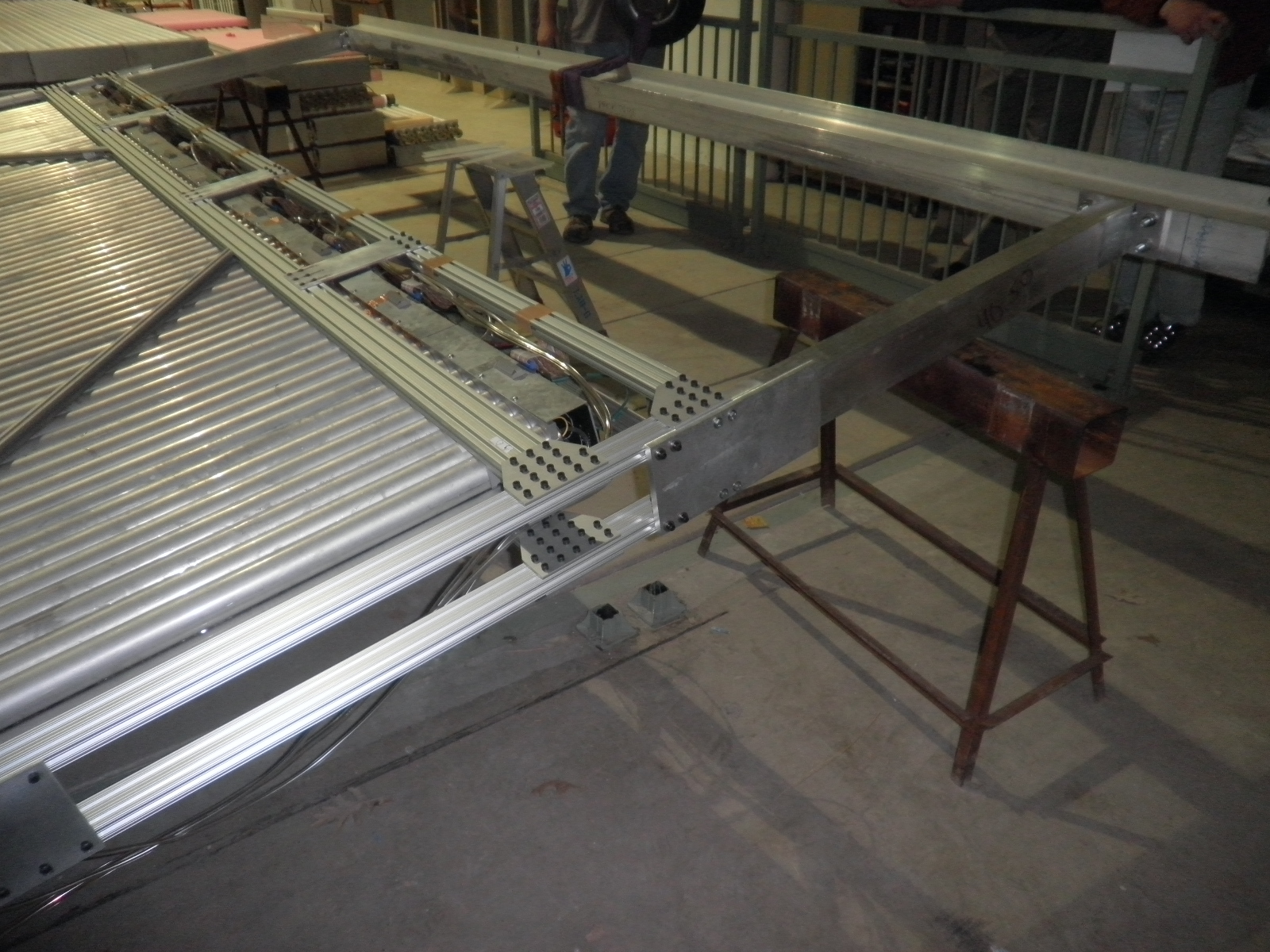 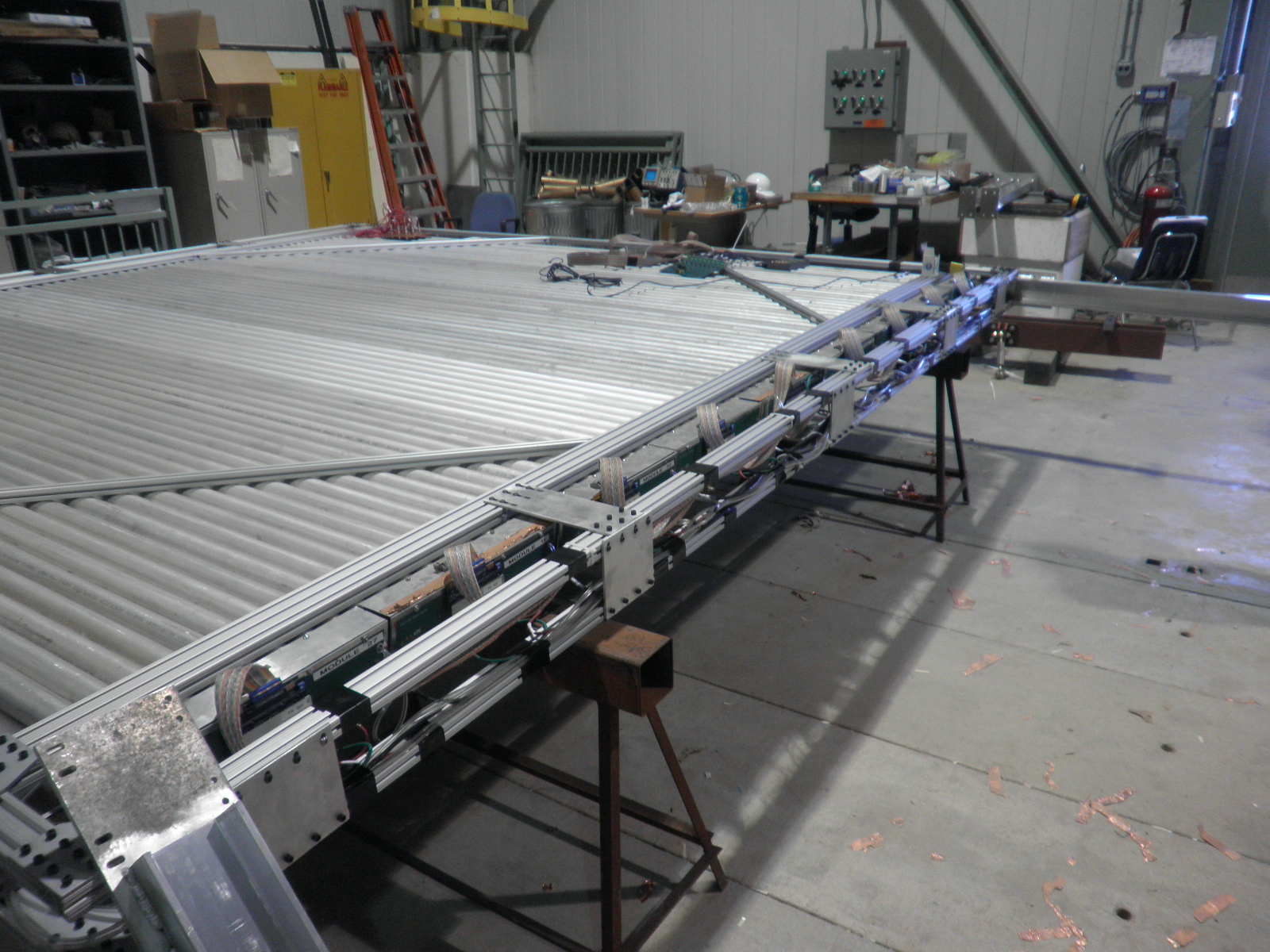 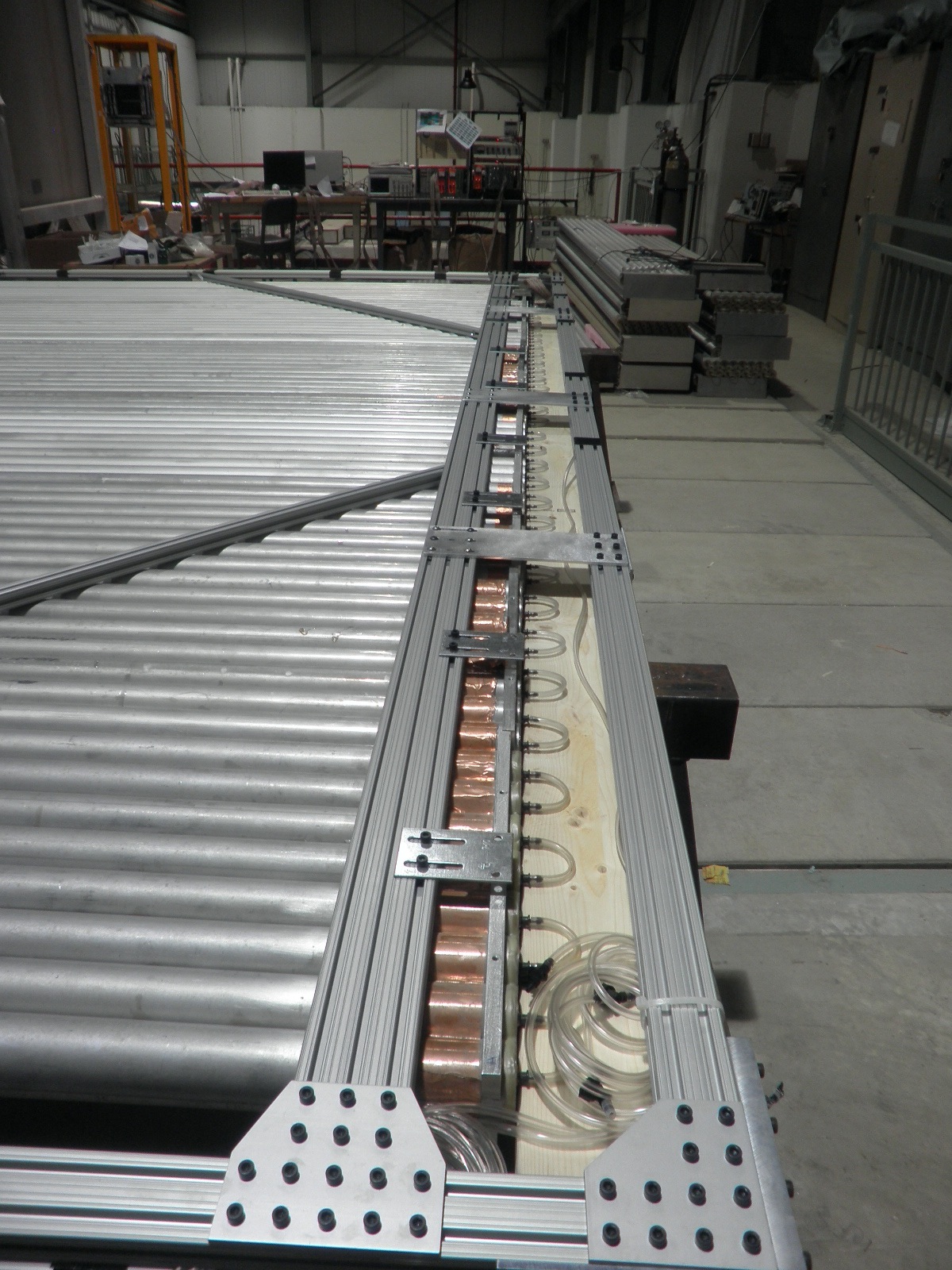 ½” thick Al plate
¼” thick C-Channel
4”(W) x 2.5” (H) x 40.5”(L)
12”
5 ½”
4”
40 ½”
Design
C-Channel Frames
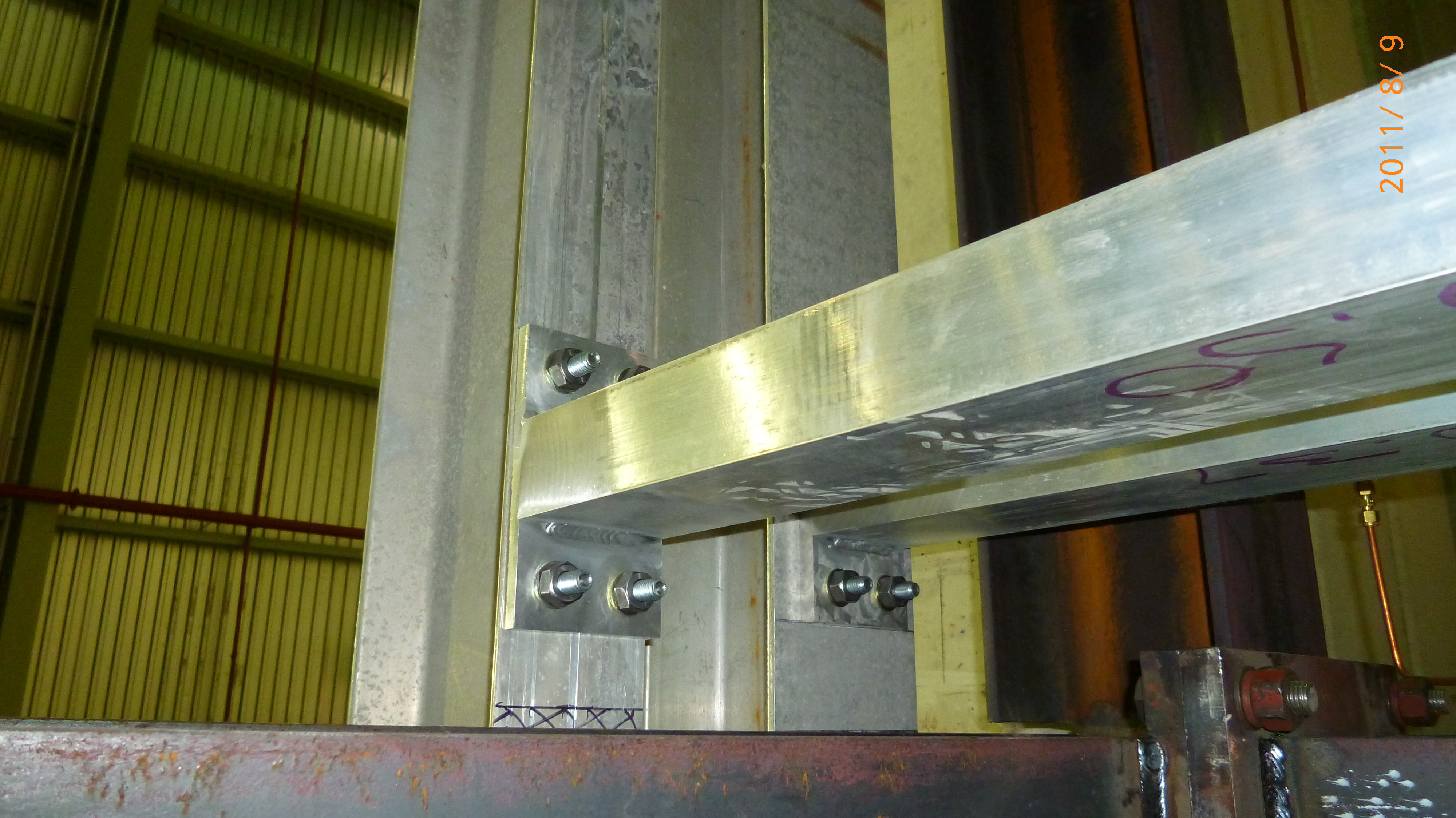 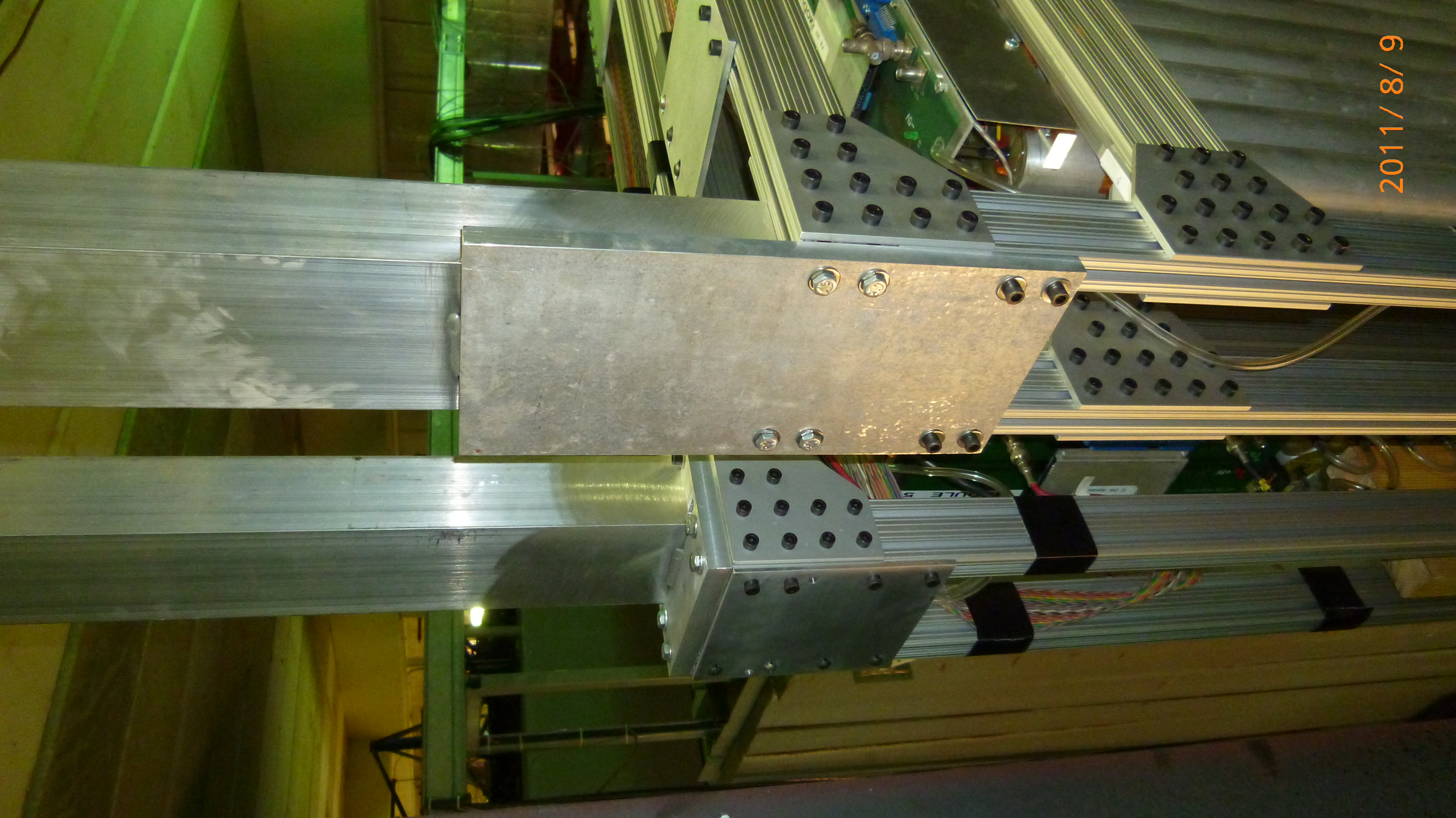 C-Channel frames
¼” thick C-channel
4” (W) x 2 ½” (H) x 40 ½”(L) for  4X
 4” (W) x 2 ½” (H) x 40.375”(L) for  4Y
AL materials:  6061 alloy
Attached to cross I-beam with 
Grade 5 fasteners, followings are from Tom’s email (1/13/2011)
Beveled Washers for 1/2" bolt, McMaster Carr Part # 91152A033 (box of ten) 
Hex Head Screws 1/2"-13x2" long, McMaster Carr Part # 91247A722 (box of ten) 
Hex Nuts 1/2"-13, McMaster Carr Part # 95045A033 (box of 25) Washers for 1/2 inch bolts
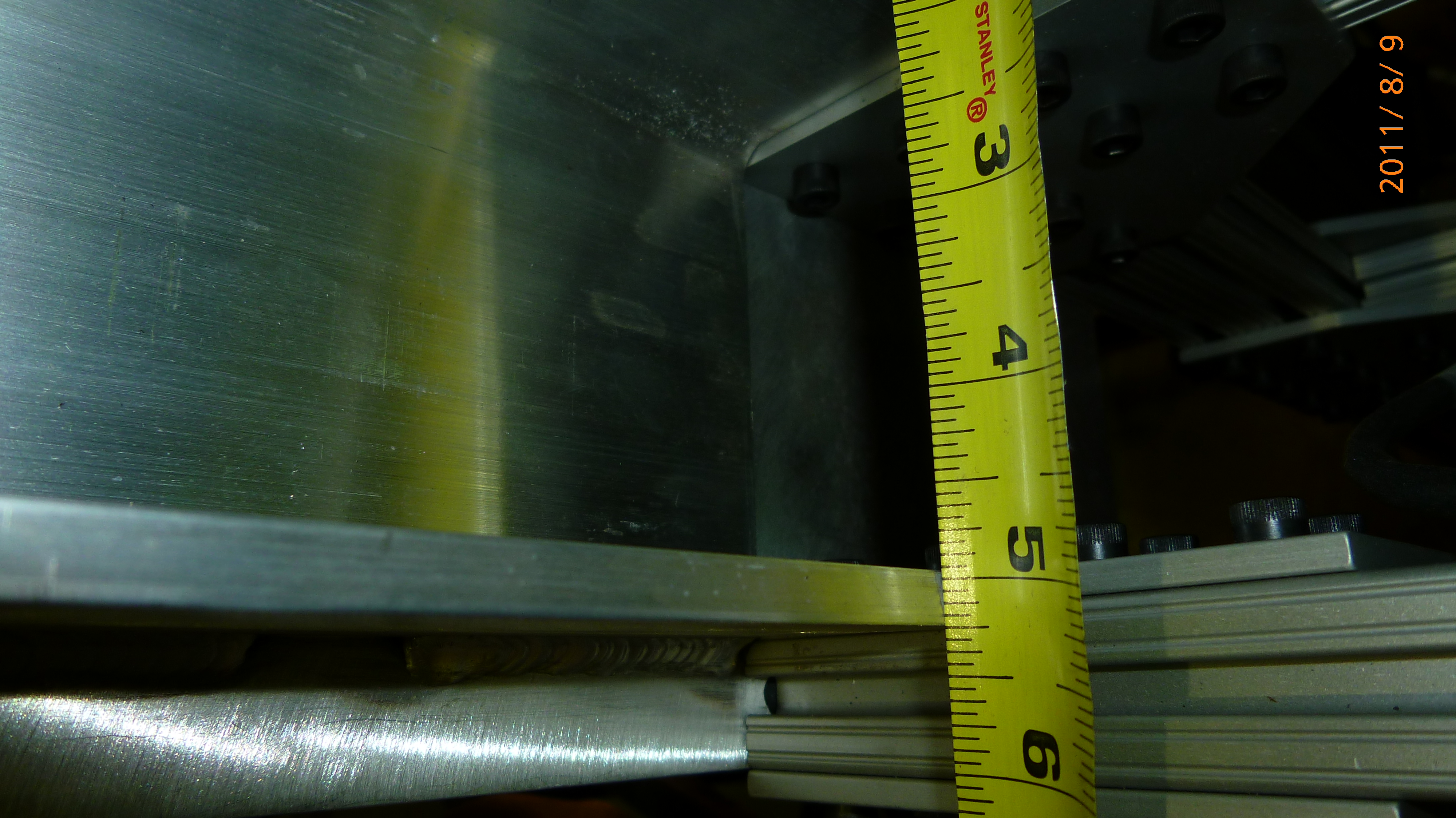 Al Cross  I-beams
6”(W) x 6”(H)  ¼” thick I-breams (Left)
4”(W) x 8” (H)  ¼” thick I-beams (Right)
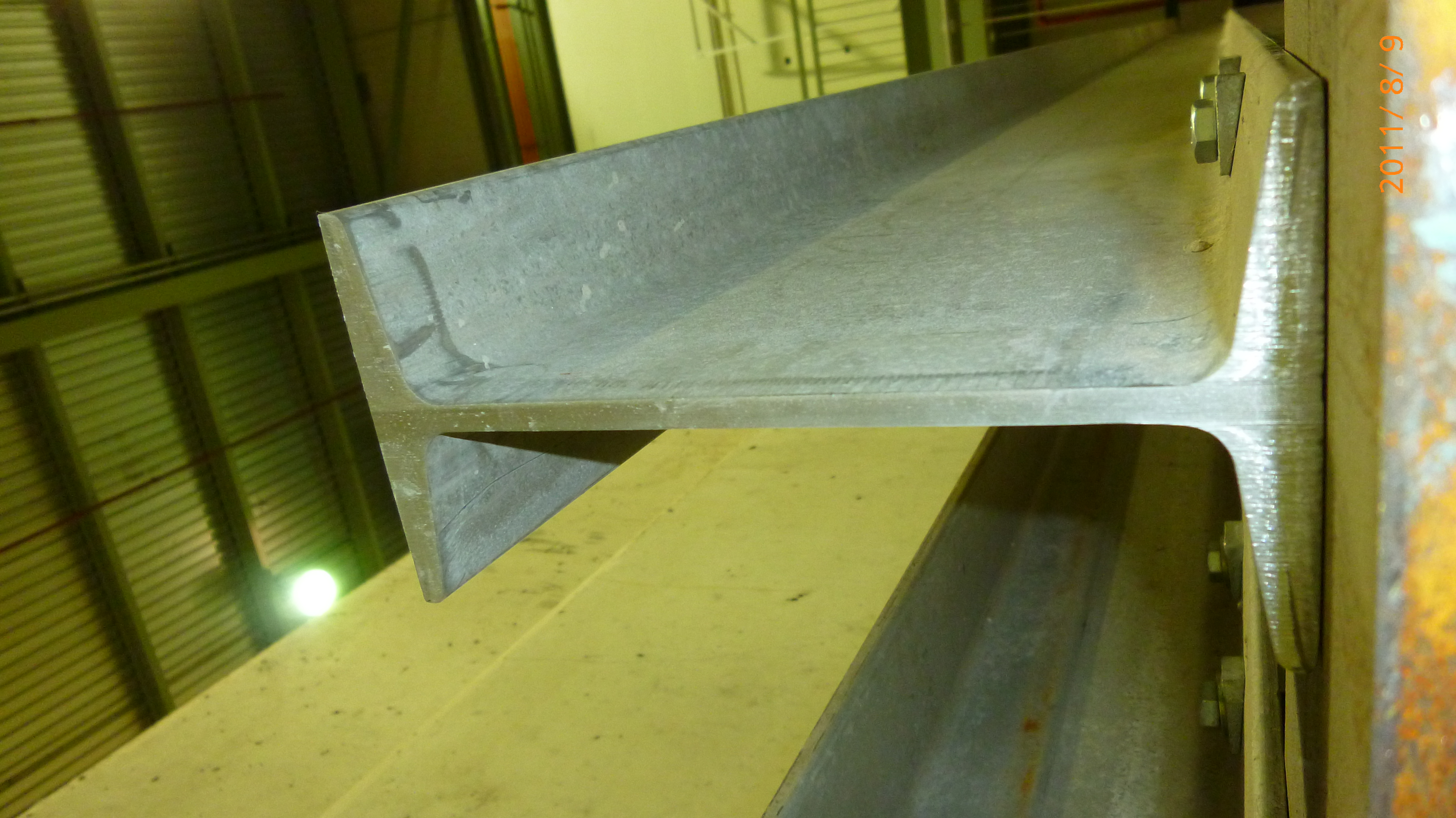 4” x 8”
½”  thick
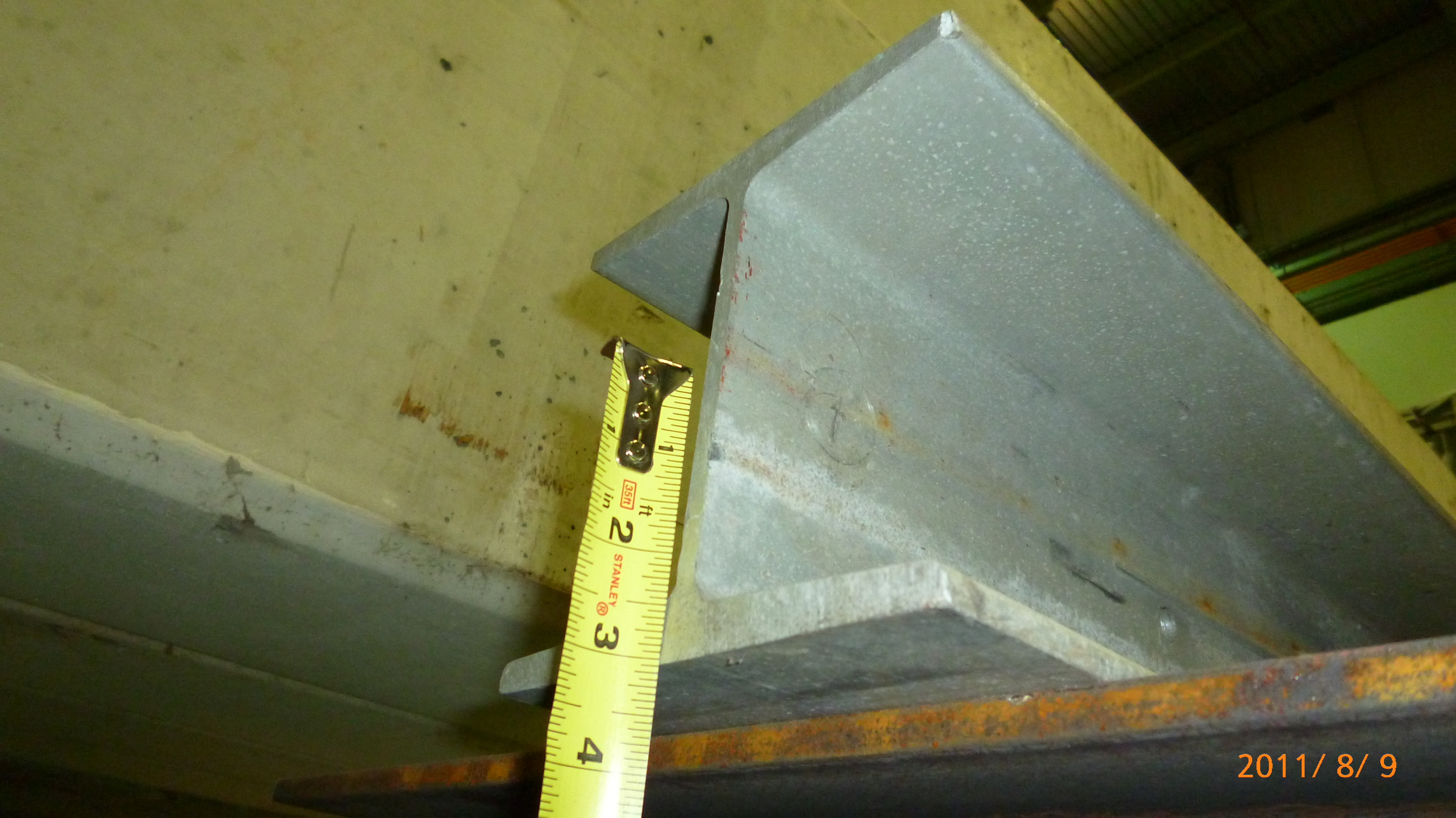 6” x 6”
½” thick
C-Channel to Cross I-beam
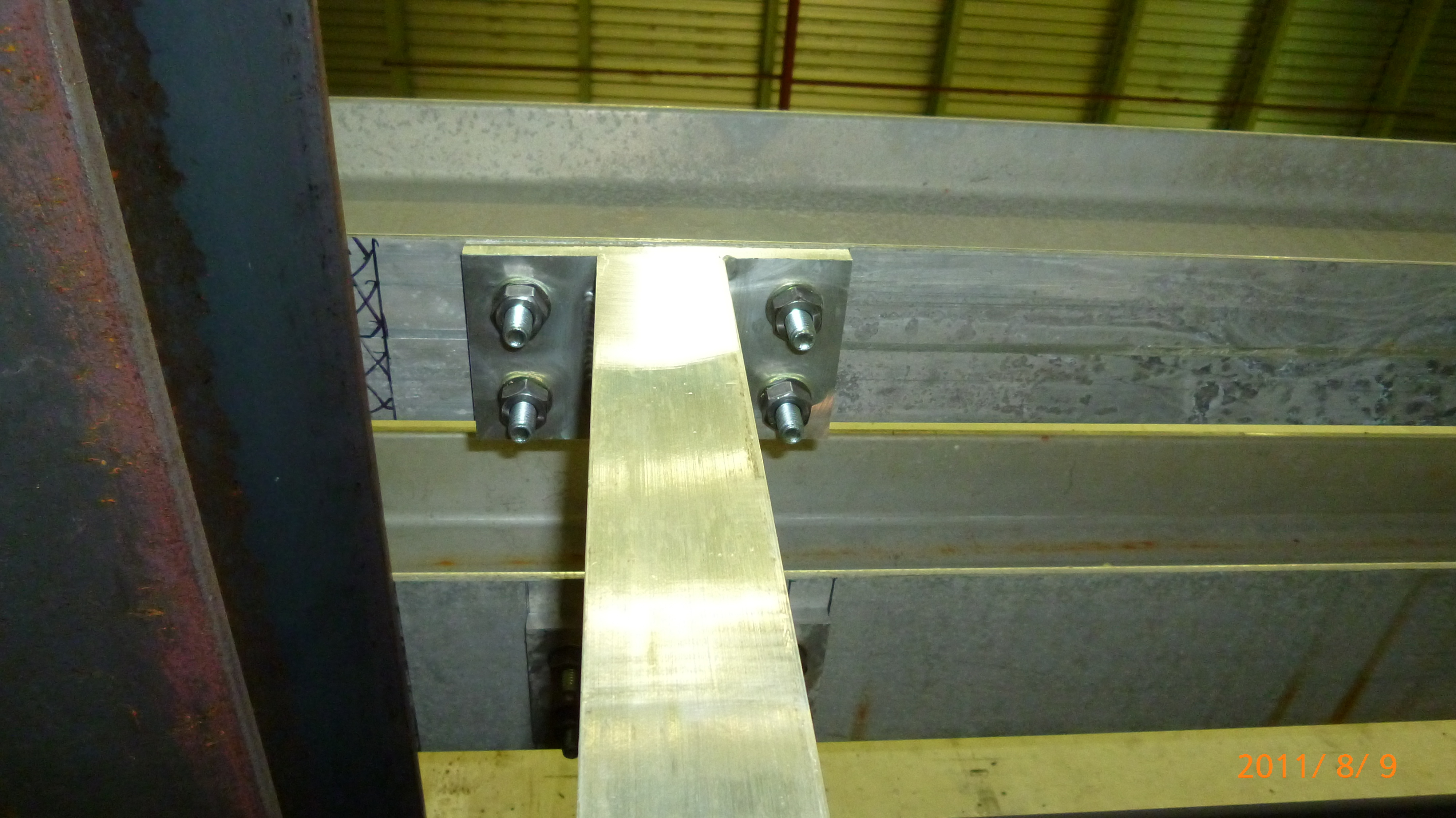 5”
2”
C-Channel to Cross I-Beam
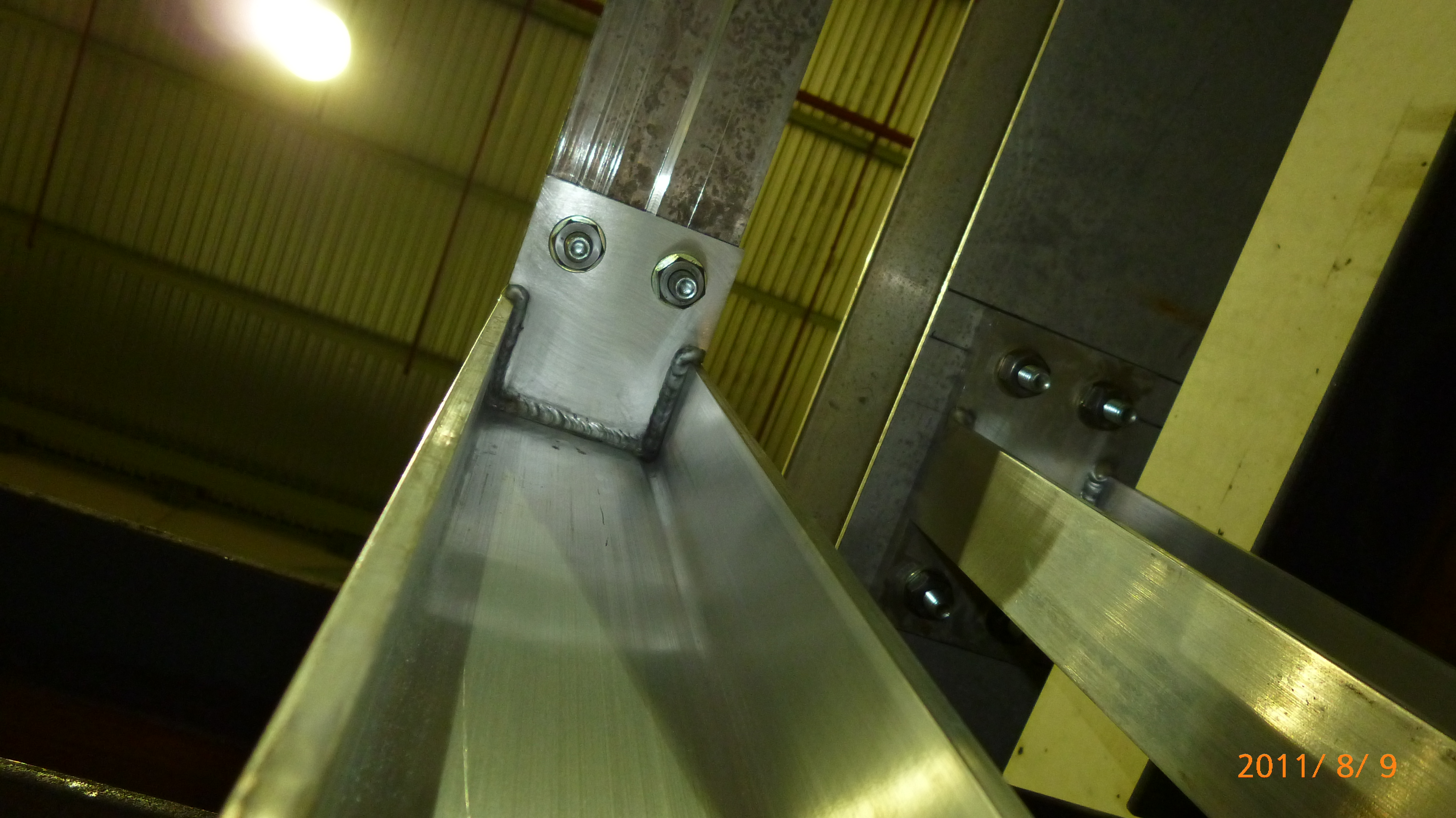 C-Channel to 80/20
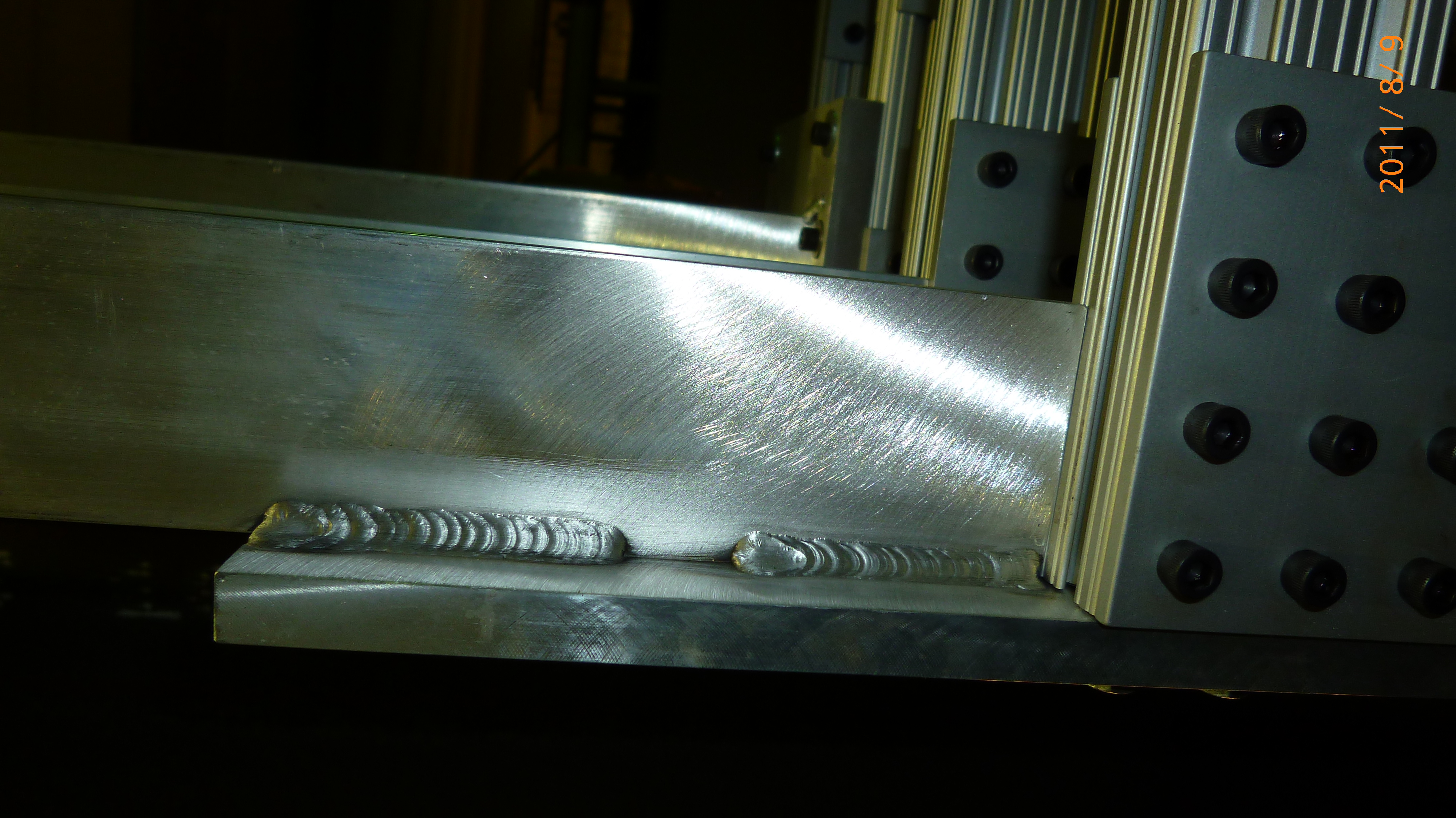 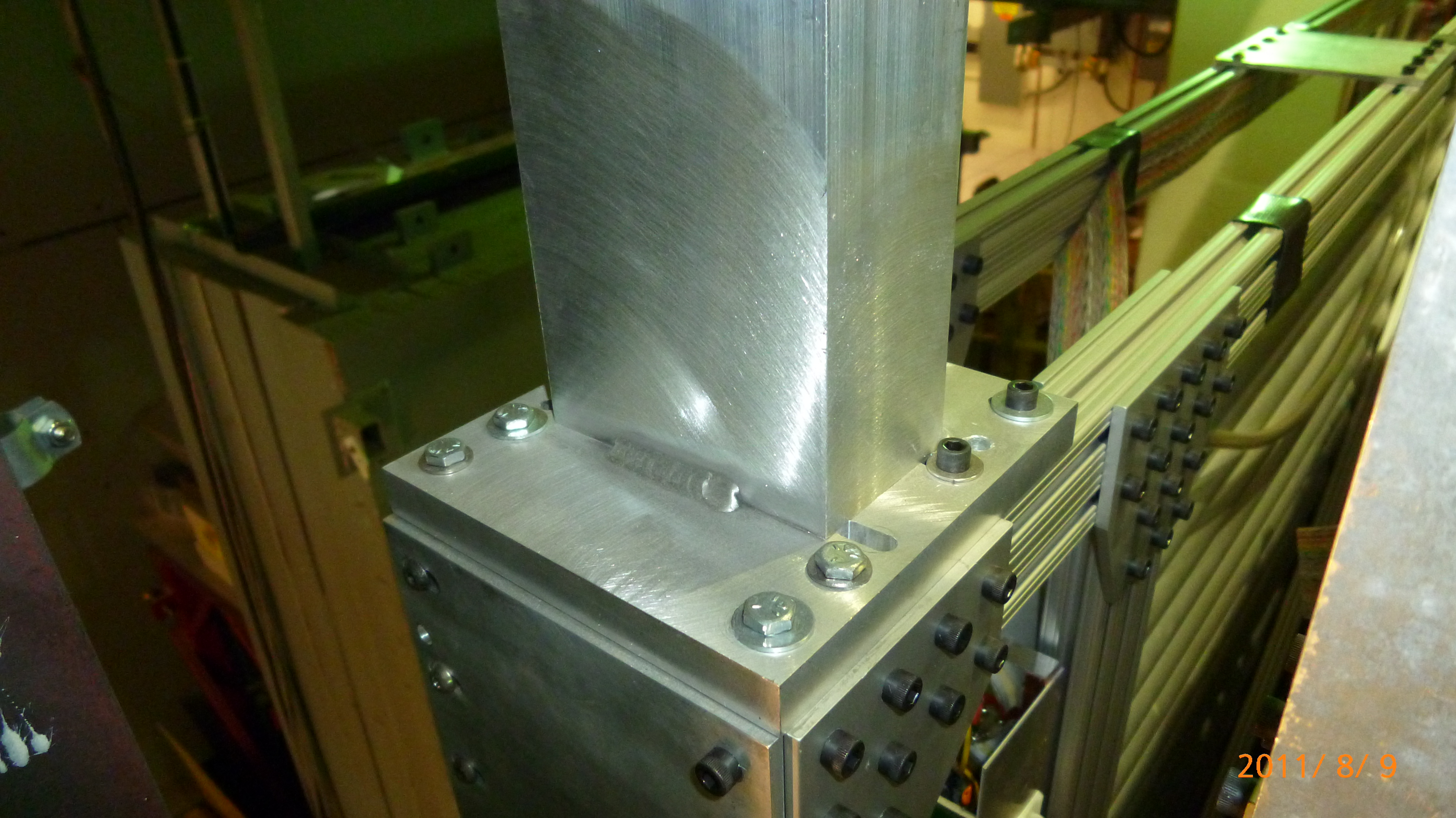 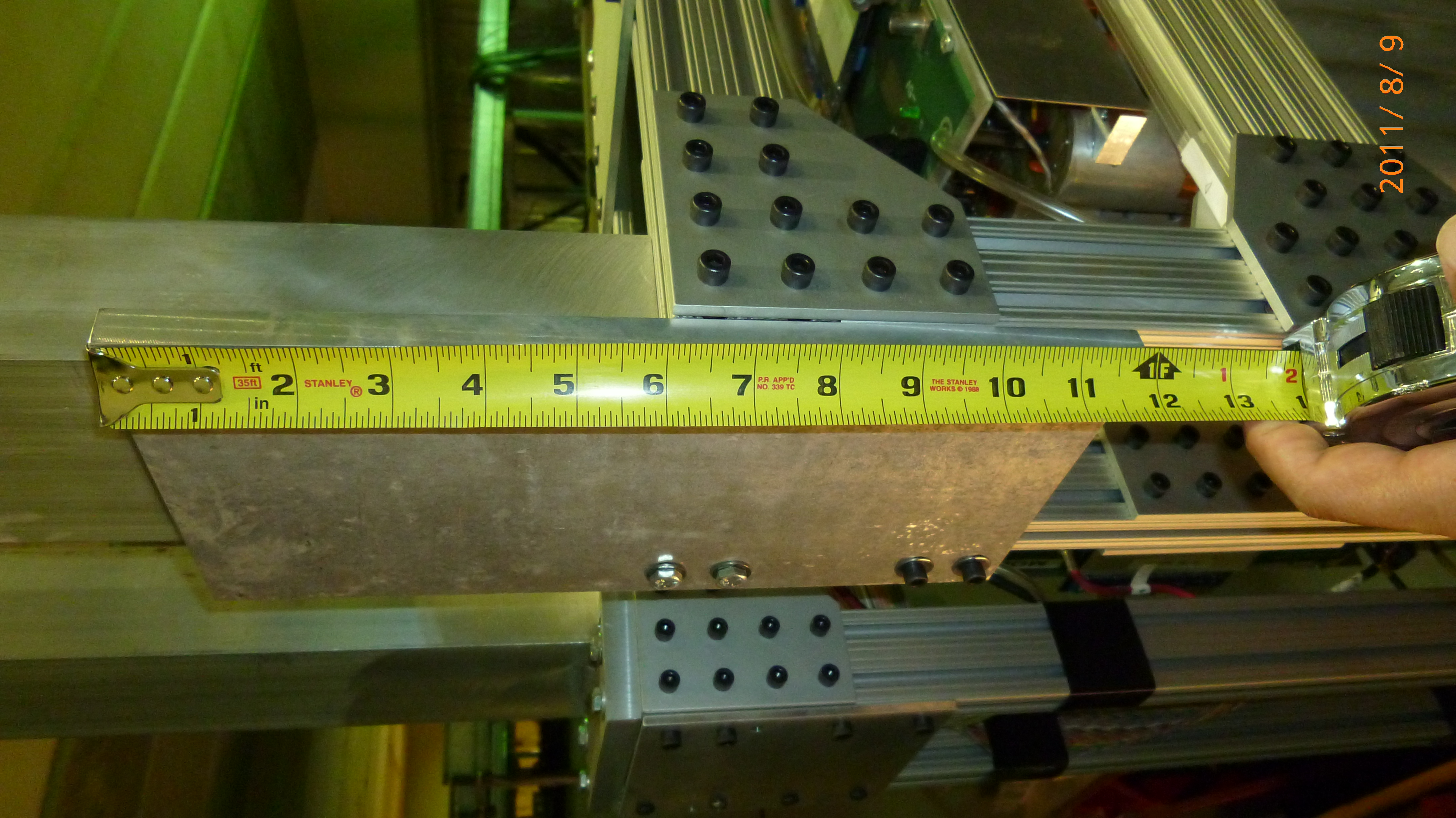 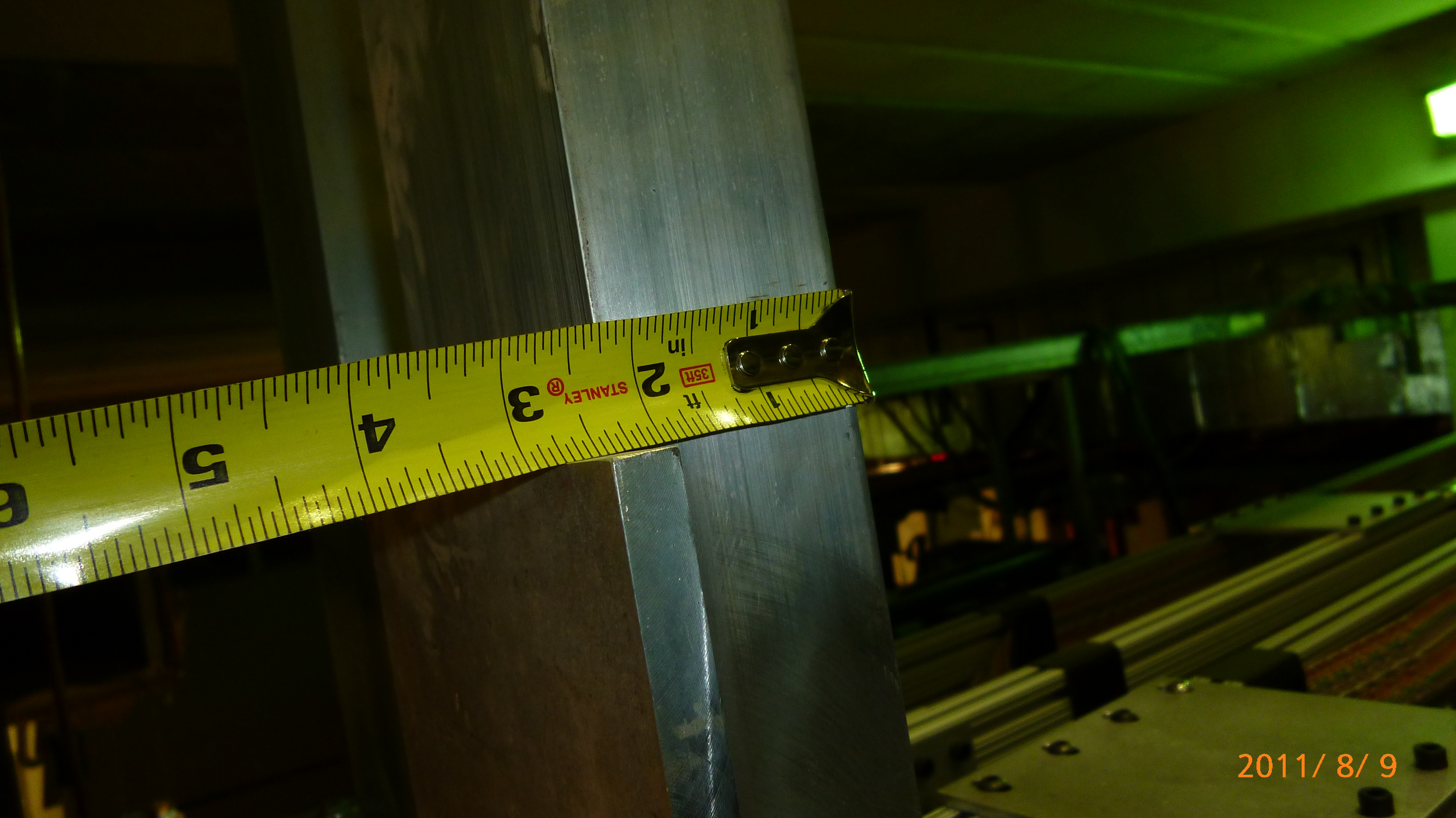 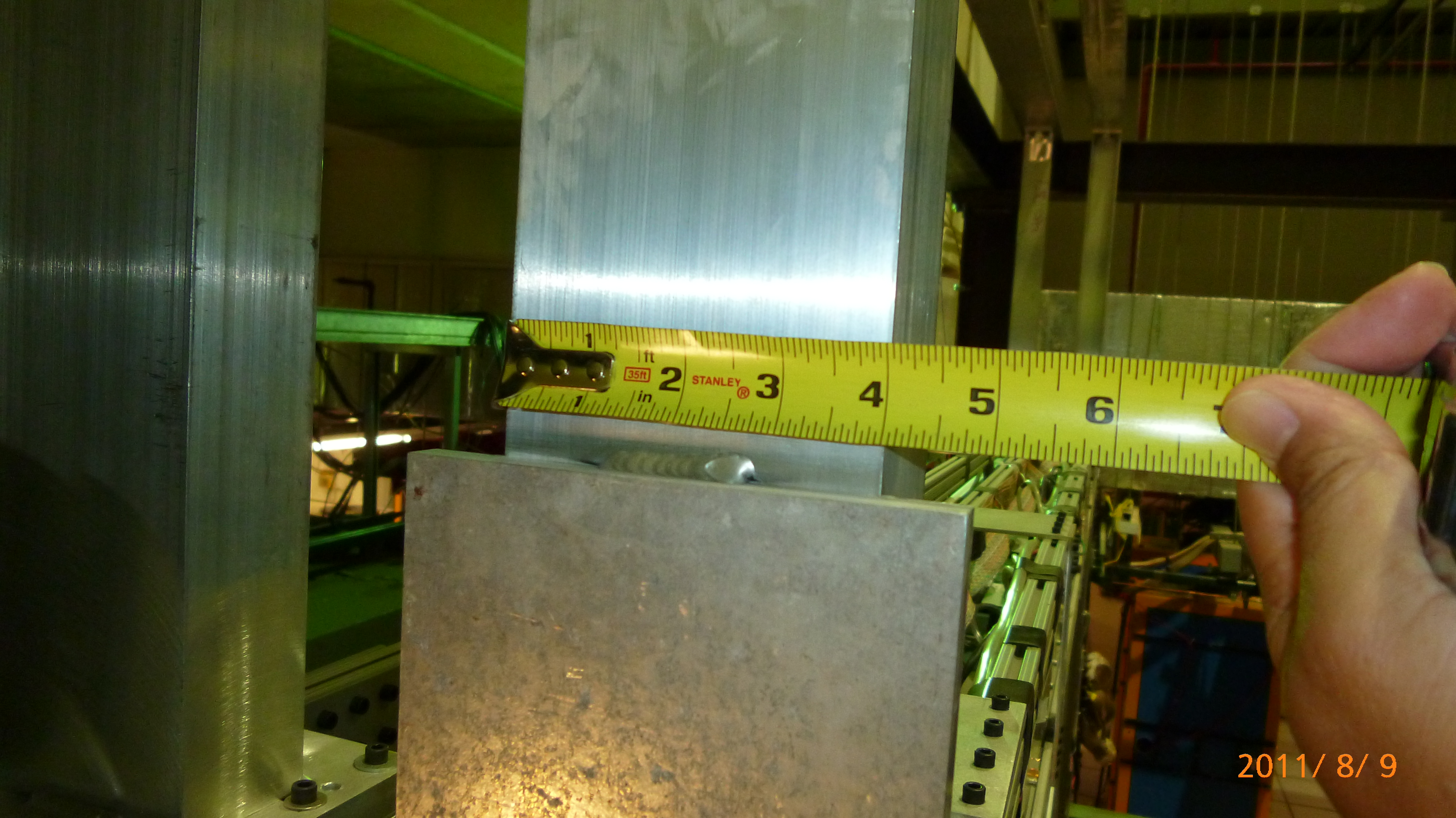